9. Fading in Sunlight
Team Croatia
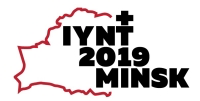 Reviewer: Andrej Todić
Problem
Printed pages fade in direct sunlight, especially if certain types of ink and paper are used. Propose quantitative parameters to study the prolonged exposure of ink and paper to sunlight
2
Report outline
Theoreticalintroduction
Analysis ofproblem
Analysisof data
Experiment
Conclusion
Hypotheses
OK
Not so good
Very good
3
Reporter
Cons
Didn’t explain hypotheses
Skipped over important parts
No explanation what does the experiment prove
Mixed up theory and experiment
Covered only with black paper
Said that paper was the same temperature as air
Pros
Calculated outside conditions
Inks and chemicals (eosin)
Used programs
Showed wavelengths in results
4
Opponent
Cons
Didn’t ask about the covering paper
Focused mostly on the chemical properties
Pros
Asked about chemical composition of ink
Noticed that reporter tested only one thing
Criticised the experimental setup
5
Discussion
Mechanisms and methods
Glass between paper and light source
Reporter: glass will absorb sunlight
Opponent: glass will reflect it

Effects of carbon dioxide 
unclarified
6
Thank you!
Team Croatia
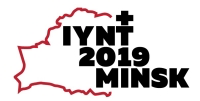 Reviewer: Andrej Todić